ГСКУ АО СРЦ для несовершеннолетних с.Енотаевка
ПРЕЗЕНТАЦИЯ:
ТВОРЧЕСКАЯ МАСТЕРСКАЯ В НАШЕМ ЦЕНТРЕ
Подготовила : социальный педагог Ступина Л.Н.
2012г
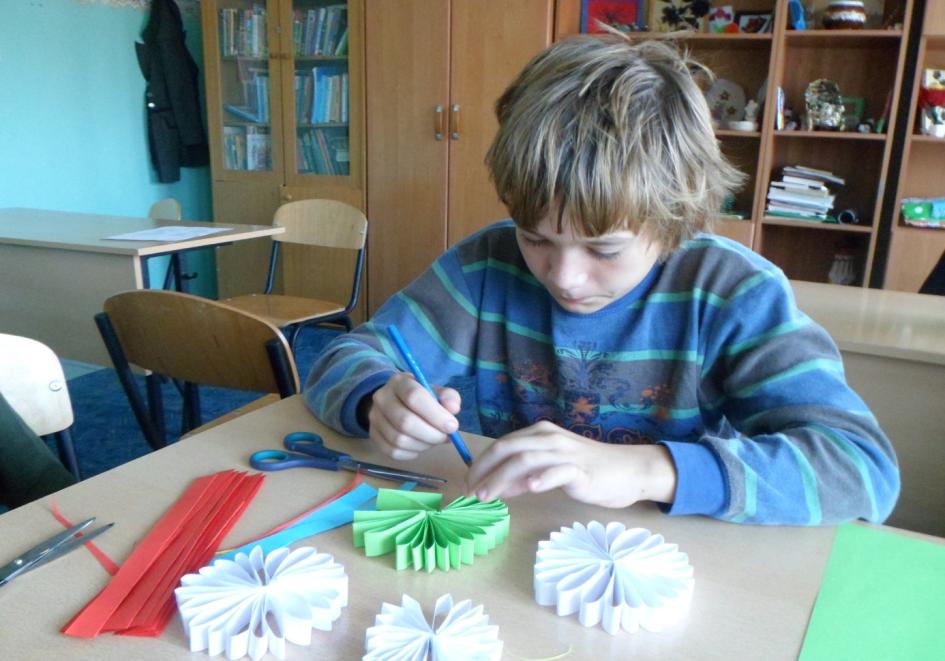 Пока взрослые решают- мы творим !
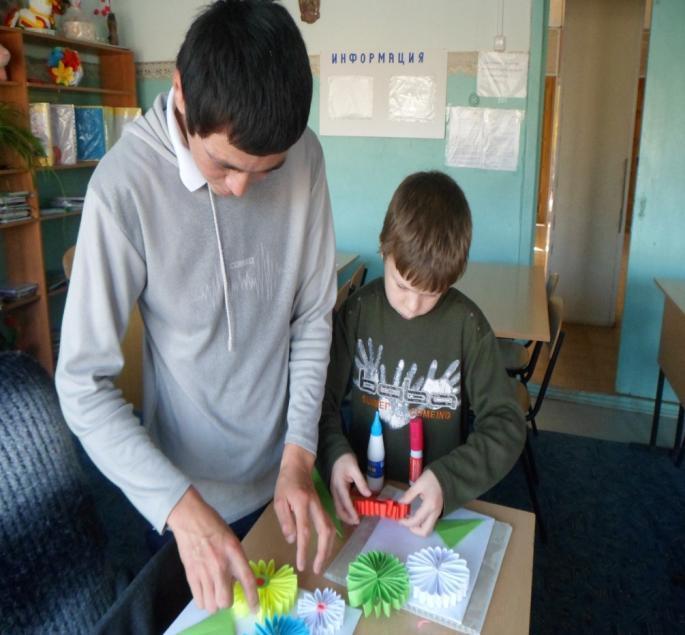 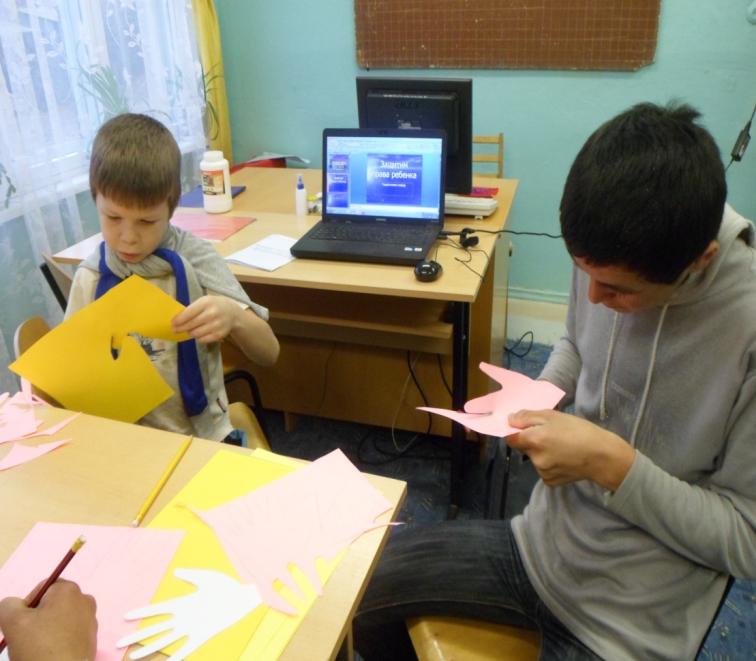 Хотим приносить пользу людям…
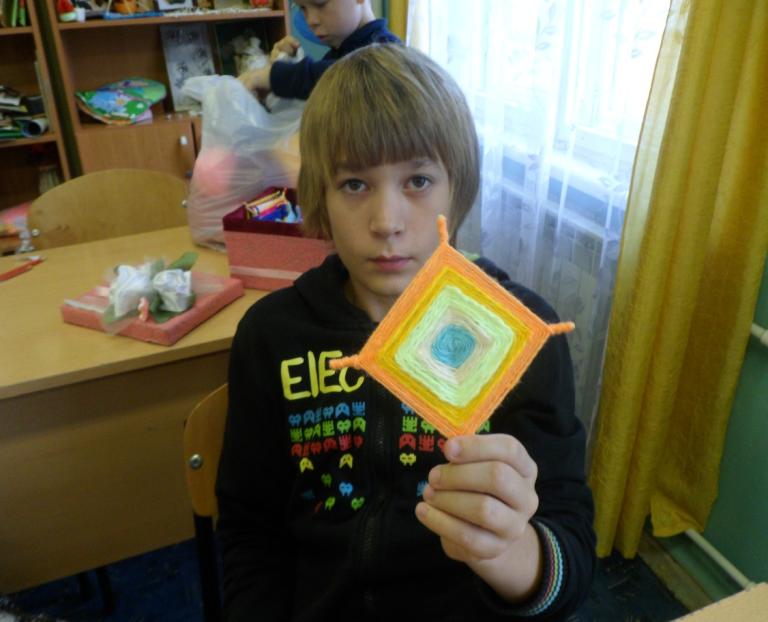 …а  я – вот что умею!
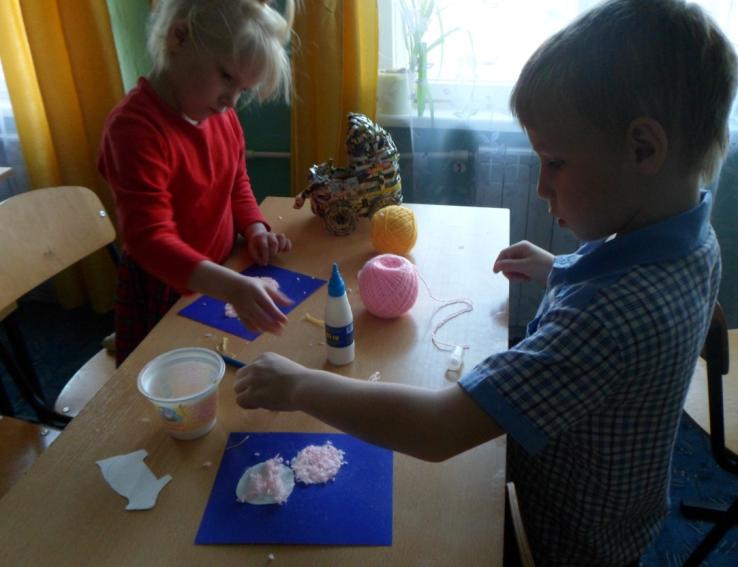 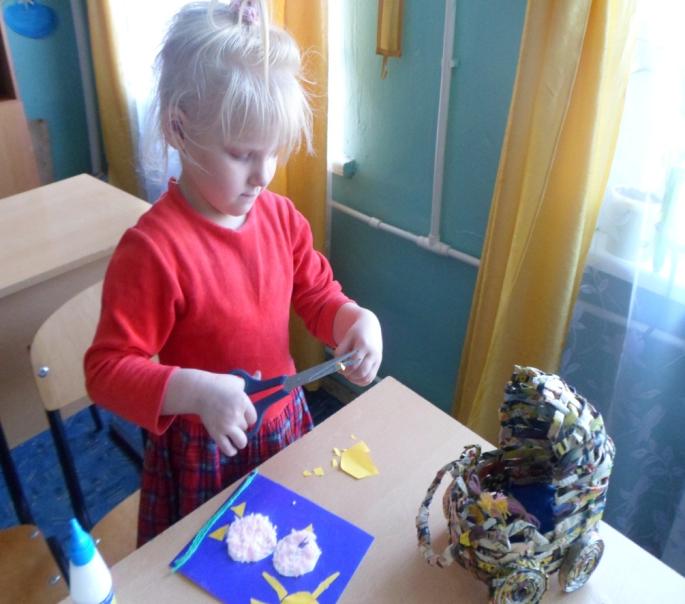 У нас будут хорошие семьи!
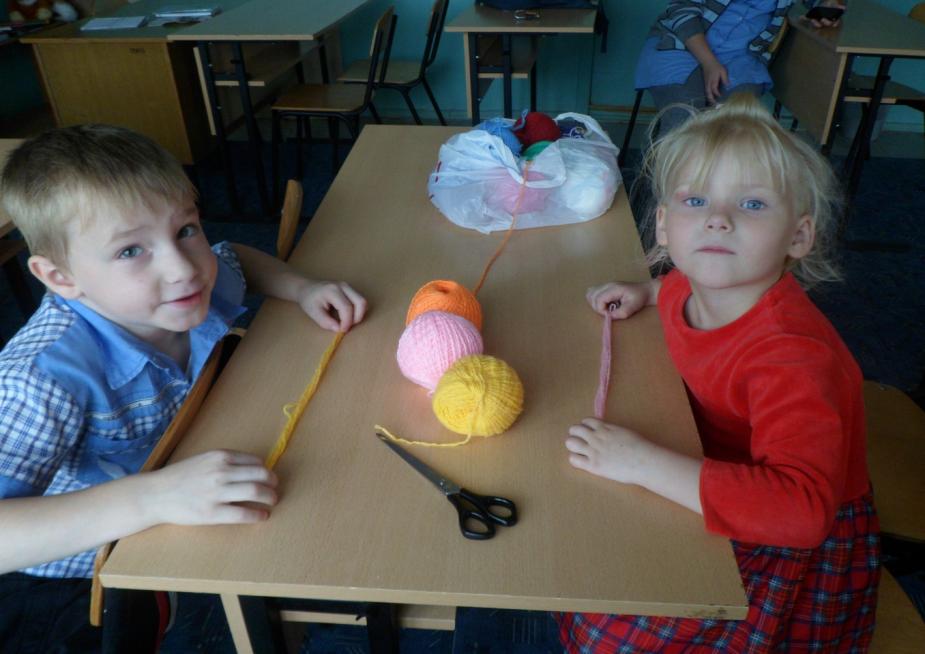 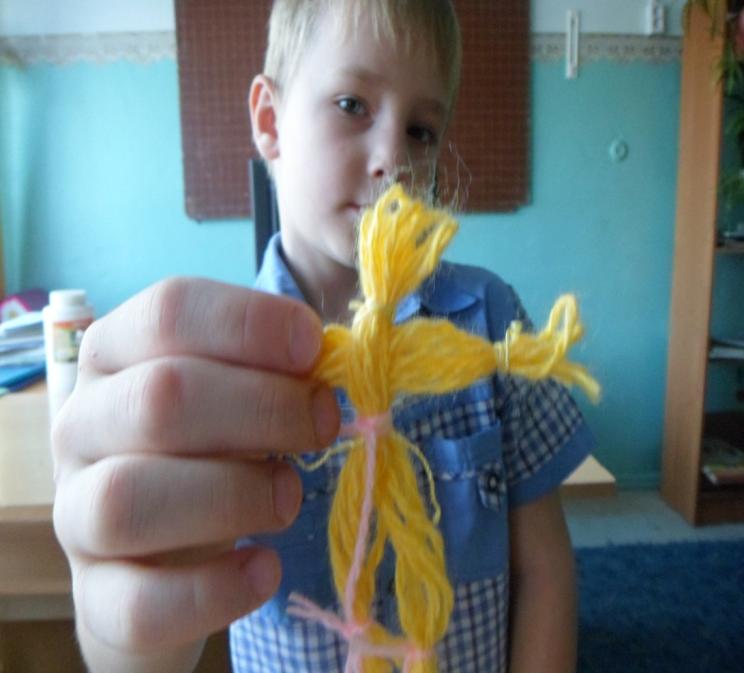 Мы тоже любим  трудиться!
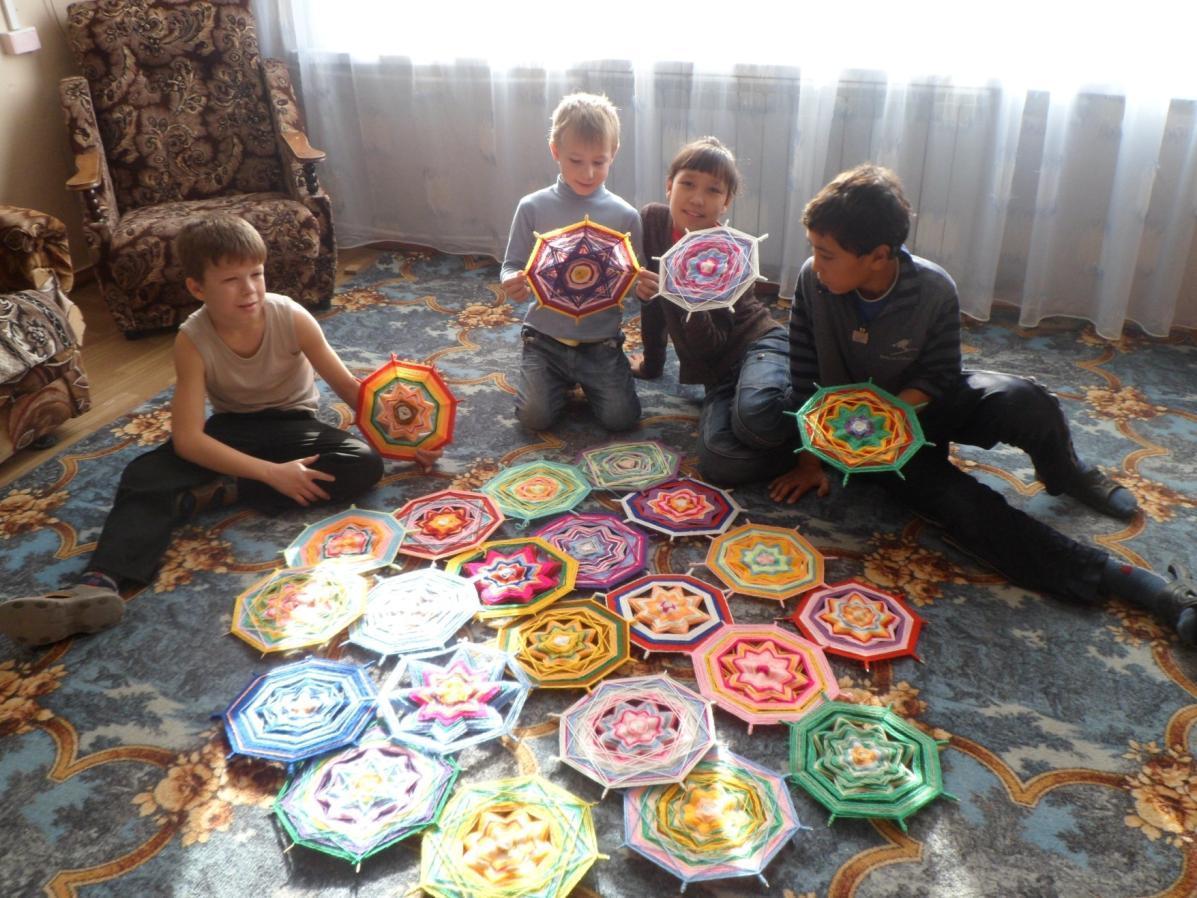 Подарки всем мамам
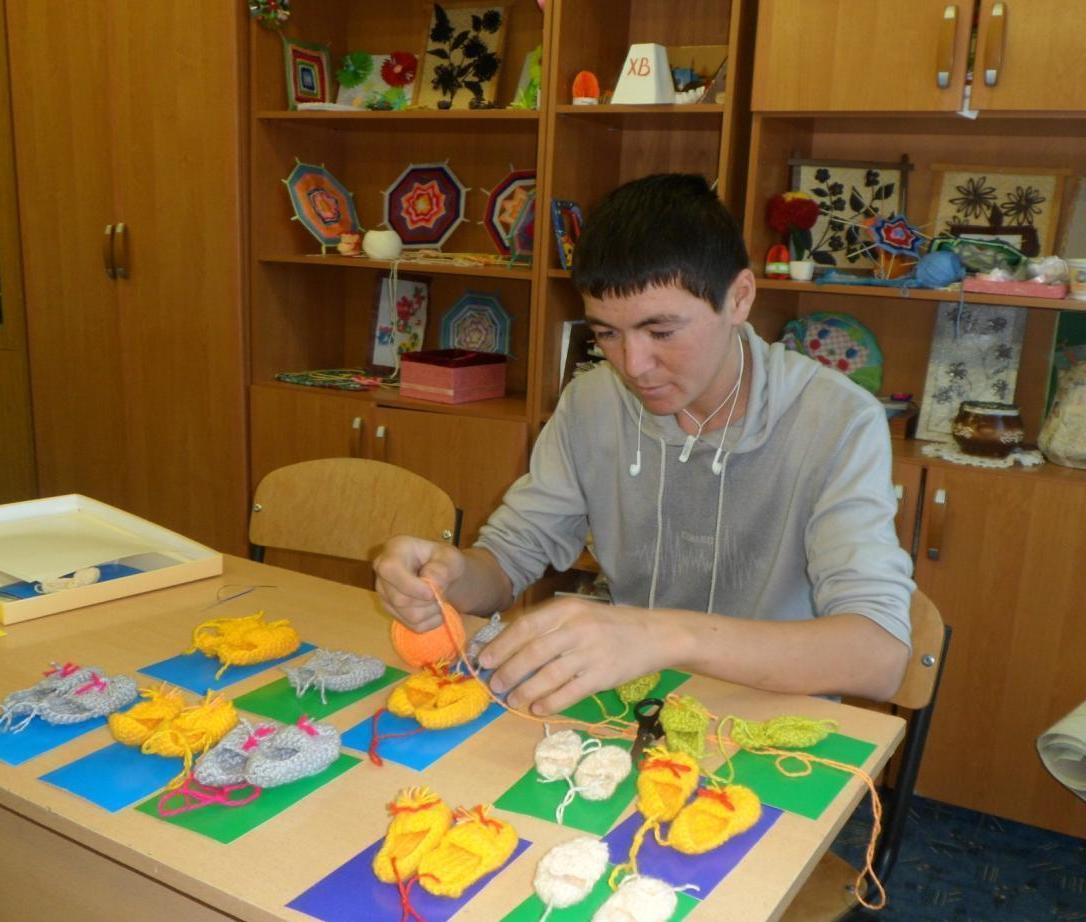 КАК , ВЫ, ДУМАЕТЕ,ЭТО ДЛЯ КОГО  СЮРПРИЗ ?
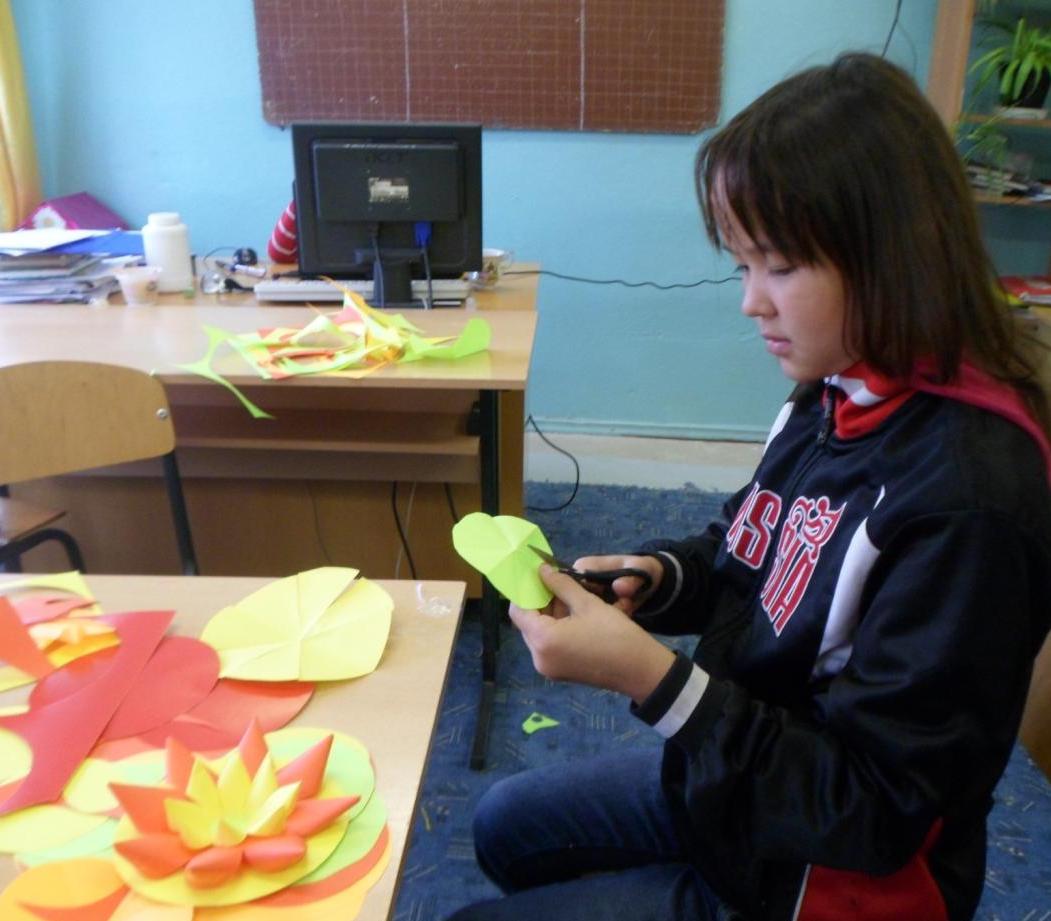 ПРАВИЛЬНО, ДЛЯ МАМ ! !!
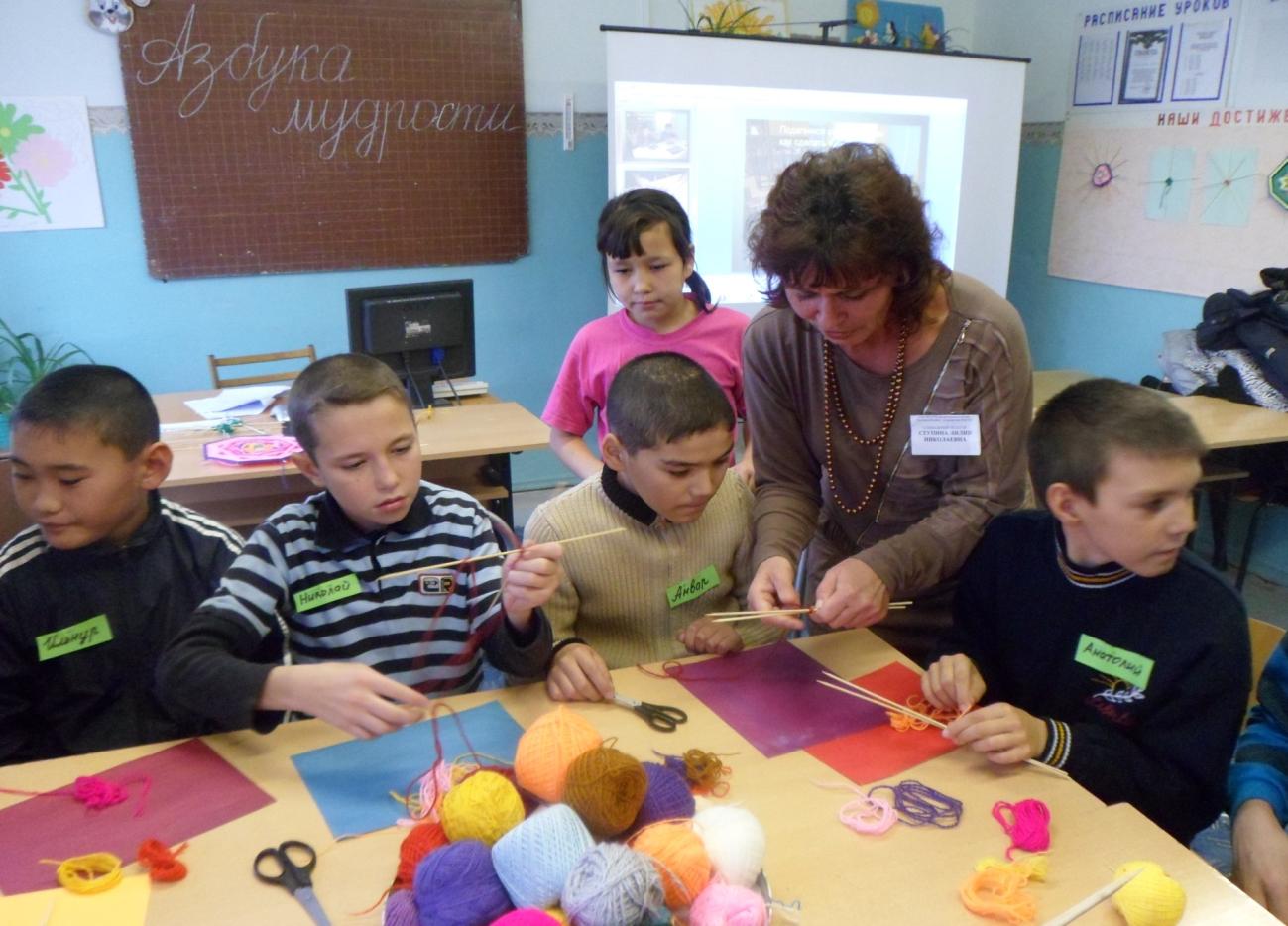 УЧИМ ТОМУ, ЧТО УМЕЕМ  САМИ…
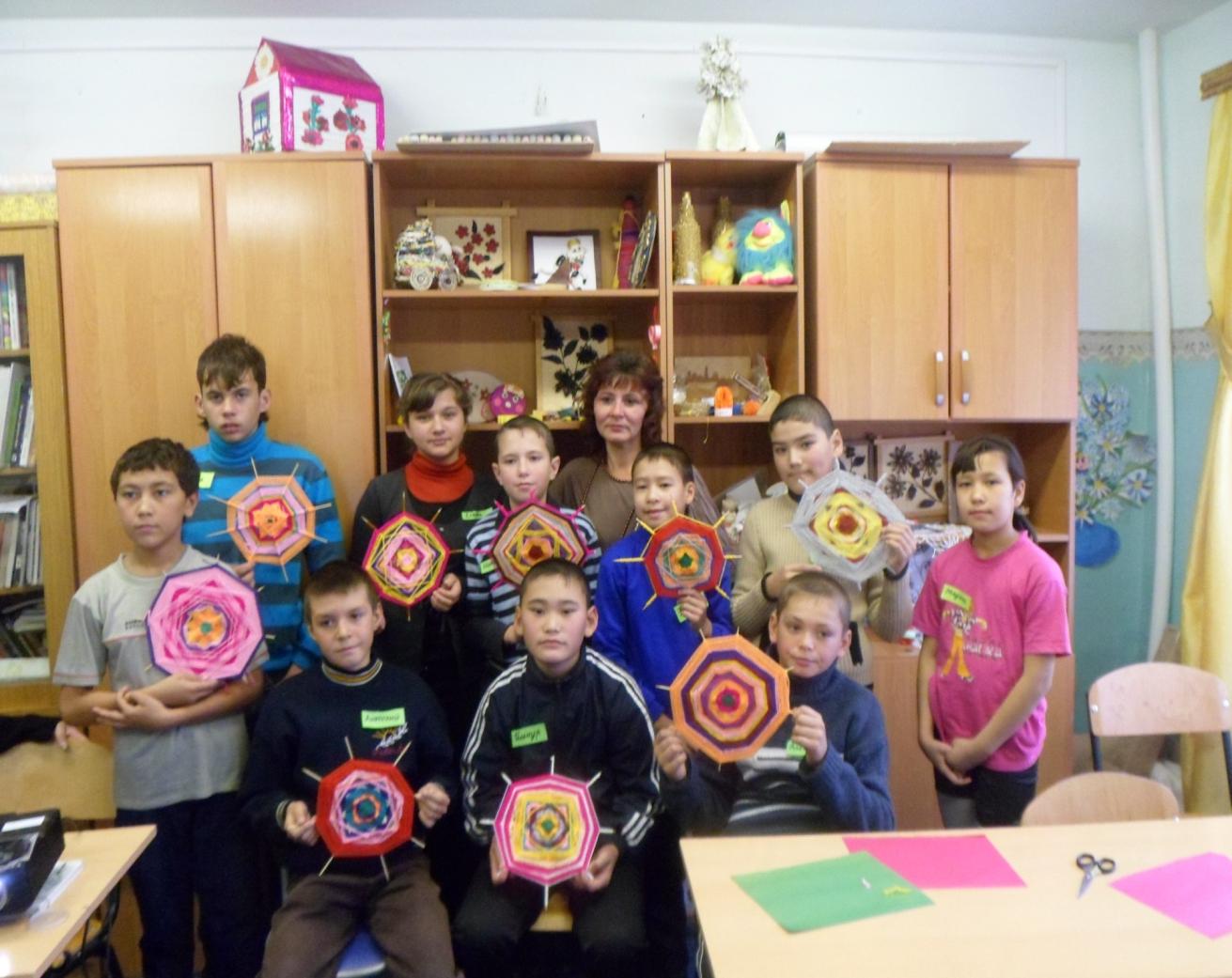 ВОТ КАКАЯ ОСЕНЬ,ОСЕНЬ -ЗОЛОТАЯ